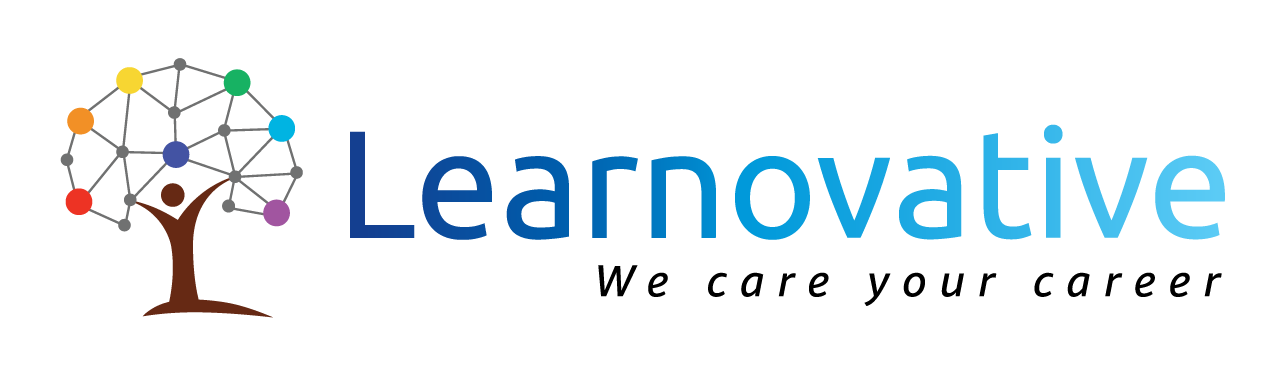 Start, Stop, Continue Retrospective Template
This “Start, Stop, Continue” Retrospective Template is created by Learnovative to help their participants to use in their projects. Anyone who is interested in using this template can feel free to download and use it.
Steps to use the Template:

Carry 3 different color post it notes packs along with some pens
In a meeting room board prepare the template using marker pen as shown in Slide #2
For each section in the template, keep one color blank post it note to tell the team which color post it is used for which section
Display the data captured from the Sprint to the Developers and Product Owner
Ask them to write below points on different color post it notes as per the color coding decided in Step 3 above
What should we STOP doing from next Sprint 
What should we START newly from next Sprint
What should we CONTINUE doing in future Sprints
Once all team members write their points ask them to place the post it notes as per the color coding section
Brainstorm all items and help them to come up with a list of 3 to 5 actionable improvements
Take the commitment from the team to act on the identified improvements in the next Sprint
Add the improvements identified to the next Sprint Backlog to remind the team to act on those improvements

You can find a sample Start, Stop, Continue to give you an idea on how to conduct an effective Retrospective
Start, Stop, Continue Retrospective Template
What should we START doing?
What should we STOP doing?
STOP
START
CONTINUE
What should we CONTINUE doing?
Start, Stop, Continue Retrospective Example
Blaming each other
More collaboration
Procrastination
Talk more
Root cause analysis
From the points from the left, the Team has identified these improvements
What should we STOP doing?
What should we START doing?
Talk through emails
Test automation
STOP
START
Finding excuses
CI CD
CONTINUE
Non value add meetings
What should we CONTINUE doing?
Internal KT for key modules
Pair programming
Code Reviews